When have you witnessed someone in distress being 
	led by the provident hand of God to renewed life? 

						Where have you felt the truth 
		of God’s words “I will put 
		my spirit in you 
		so that you may live”?

						How does the divine promise of
						eternal life shape your attitude
						toward your experience of
						earthly life?
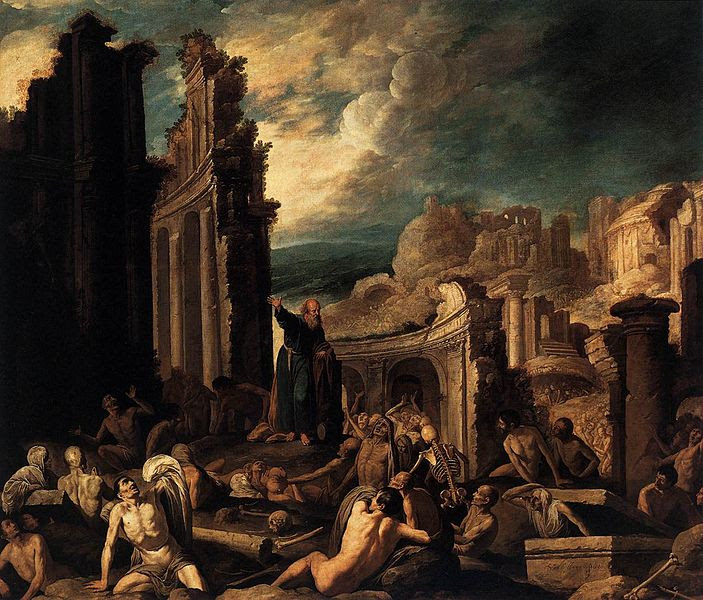 When have you felt God weeping with you?

When have you experienced 
the reality of divine presence 
through an expression of love?

Where have you seen 
undaunted faith lead to 
an outcome that seemed 
practically impossible?
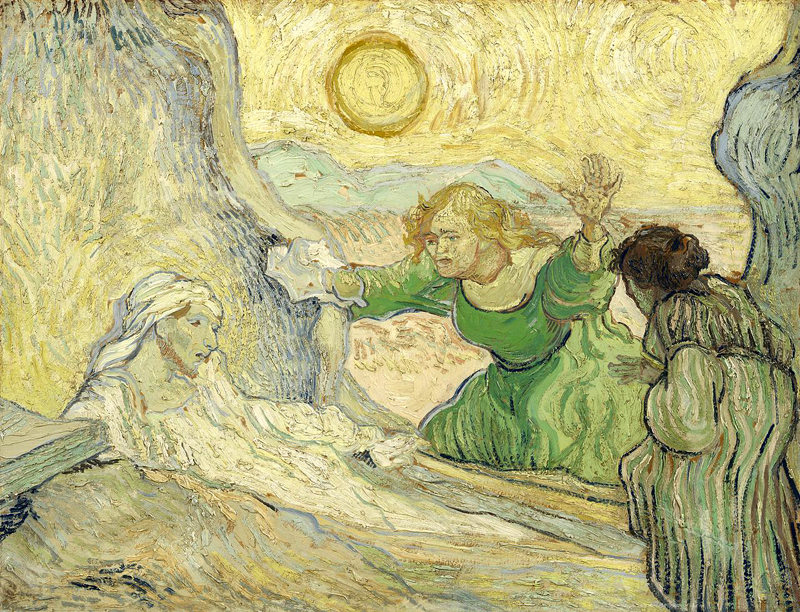 When have you realized that you were not self-sufficient, but then proved not to be alone?

What do you want to 
say to God about 
“accompanying us 
through each other” 
instead of 
God ending suffering?
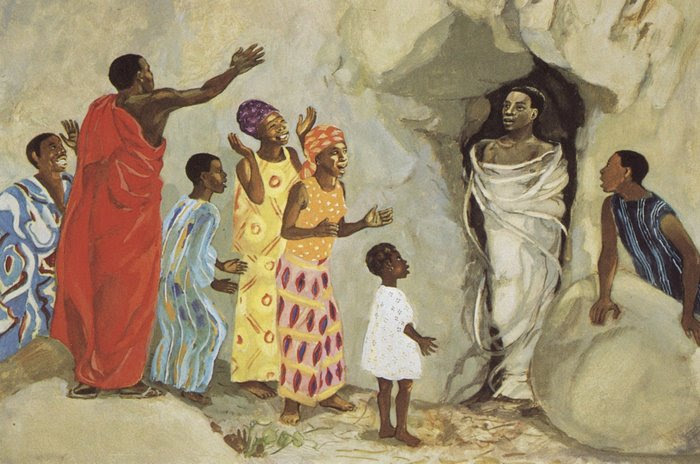